Flowr – Mathematics
Addition (A+B):<<[ProductAAmount + ProductBAmount]>>Subtraction (A – B):<<[ProductAAmount - ProductBAmount]>>Multiplication (A * B):<<[ProductAAmount * ProductBAmount]>>Division (A/B):<<[ProductAAmount / ProductBAmount]>>
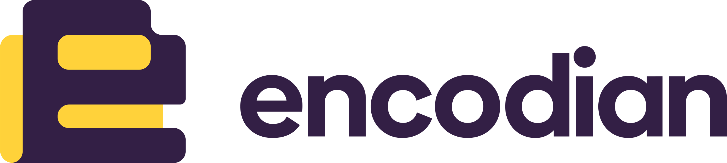